Figure 1. smn-1 cell-specific knock-down causes defective backward locomotion and loss of D-type motor neurons cell ...
Hum Mol Genet, Volume 25, Issue 12, 15 June 2016, Pages 2564–2577, https://doi.org/10.1093/hmg/ddw119
The content of this slide may be subject to copyright: please see the slide notes for details.
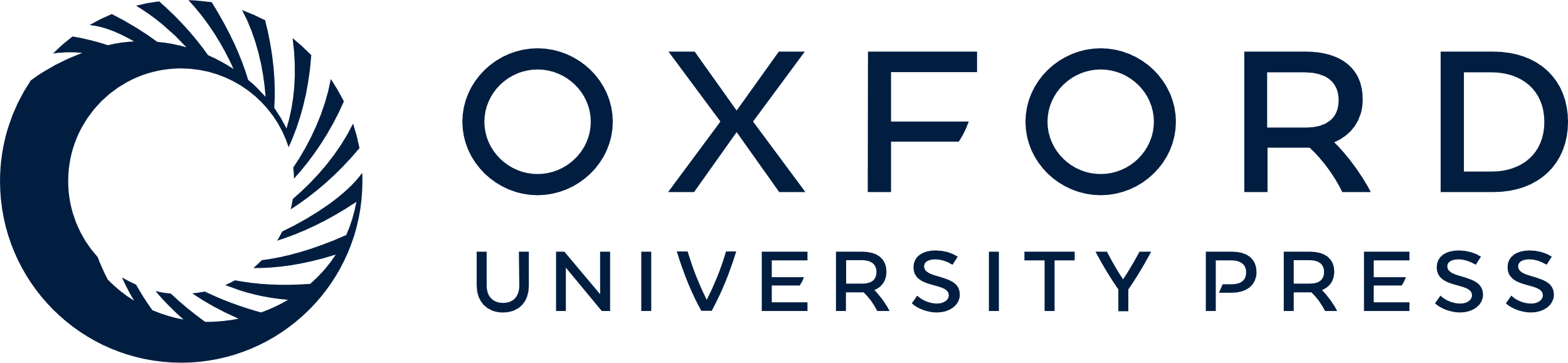 [Speaker Notes: Figure 1. smn-1 cell-specific knock-down causes defective backward locomotion and loss of D-type motor neurons cell bodies. (A) Cell-specific knock-down of smn-1 in D-type motor neurons results in alteration of motor neuron functionality. Each bar represents the mean percentage of animals with wild-type backward locomotion ± S.E.M. For each transgene, the results shown are the mean of those obtained from animals of three independent strains; 60 animals were observed for the control strain, and 120 animals were observed for the kal-1(MNs RNAi) and smn-1(MNs RNAi) transgenic strains. * indicates significantly different from control and kal-1(MNs RNAi) (P 150 animals were observed for control strains, and >300 animals were observed for kal-1(MNs RNAi) and smn-1(MNs RNAi) transgenic strains. * indicates significantly different from wild-type and kal-1(MNs RNAi) (P < 0.001, non-parametric Mann–Whitney test). (C–F) oxIs12 [punc-47::GFP] (pMNs::GFP) transgenic animals, with D-type motor neurons expressing GFP in the ventral cord. In the upper panels the animals were observed with visible light, and in the lower panel they were observed with epifluorescence. Anterior is right and ventral is down. In control animals (D) all 19 motor neurons are visible in the ventral cord. smn-1 knock-down (F) induces a reduction in motor neurons, with only four neurons still visible (bracket). The other cells expressing GFP that can be visualized in (F) are other cells expressing the selection marker or neurons other than D-type motor neurons. In these cells, the promoter used to knock-down smn-1 is not expressed. All transgenic strains were obtained using a medium concentration of interfering construct.


Unless provided in the caption above, the following copyright applies to the content of this slide: © The Author 2016. Published by Oxford University Press. This is an Open Access article distributed under the terms of the Creative Commons Attribution Non-Commercial License (http://creativecommons.org/licenses/by-nc/4.0/), which permits non-commercial re-use, distribution, and reproduction in any medium, provided the original work is properly cited. For commercial re-use, please contact journals.permissions@oup.com]